Writing Feedback (via Studiosity)
‘Writing Feedback’ is a free essay feedback service.

Submit your essay, speech, report or assignments any time, day or night.
Receive detailed feedback from professional tutors within 72 hours.
Feedback on essay structure, language, development of ideas, referencing, grammar and more.
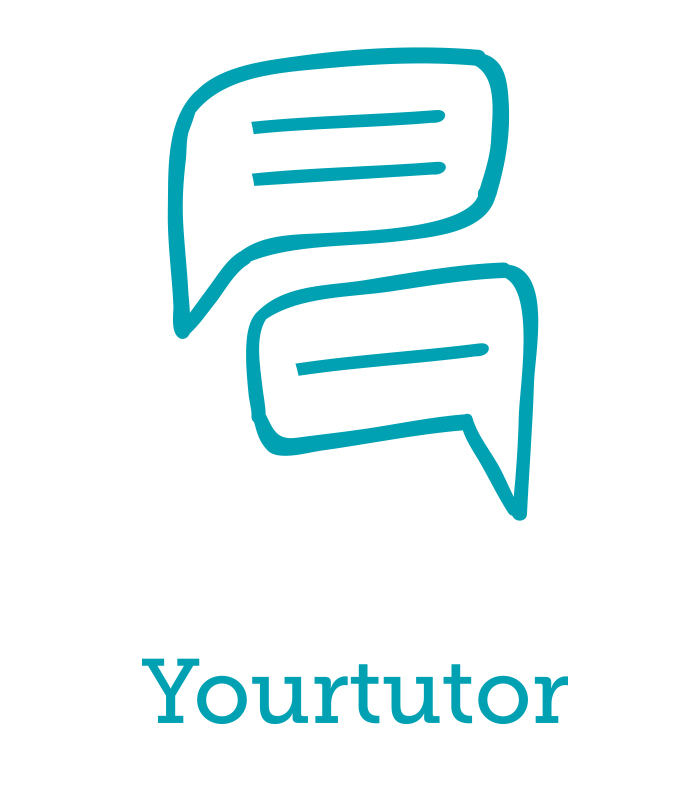 federation.edu.au/studiosity
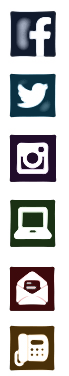 Part of the ‘Student Academic and Study Support’ (SASS) program